StarterWhat are the midpoints of the following pairs of numbers?
0 – 10
40 – 50
30 – 40
0 – 100
0 – 50
54 – 56
 5 – 9
 8 – 14
 38 – 52  
 0 – 5
Answers
5
45
35
50
25
55
7
11
45  
2.5
A frequency polygon can be drawn directly from the frequency table by using by finding the midpoint of each class interval.
Time Taken for Race
20
Frequency
15
10
5
0
50
40
60
10
30
0
20
Time in minutes
Remember a polygon is a shape with straight sides
Group Task (3s)

The price of 100 houses in different parts of the country are shown in the table.
Draw frequency polygons to illustrate the data. 
Compare your data
Group Task (3s)
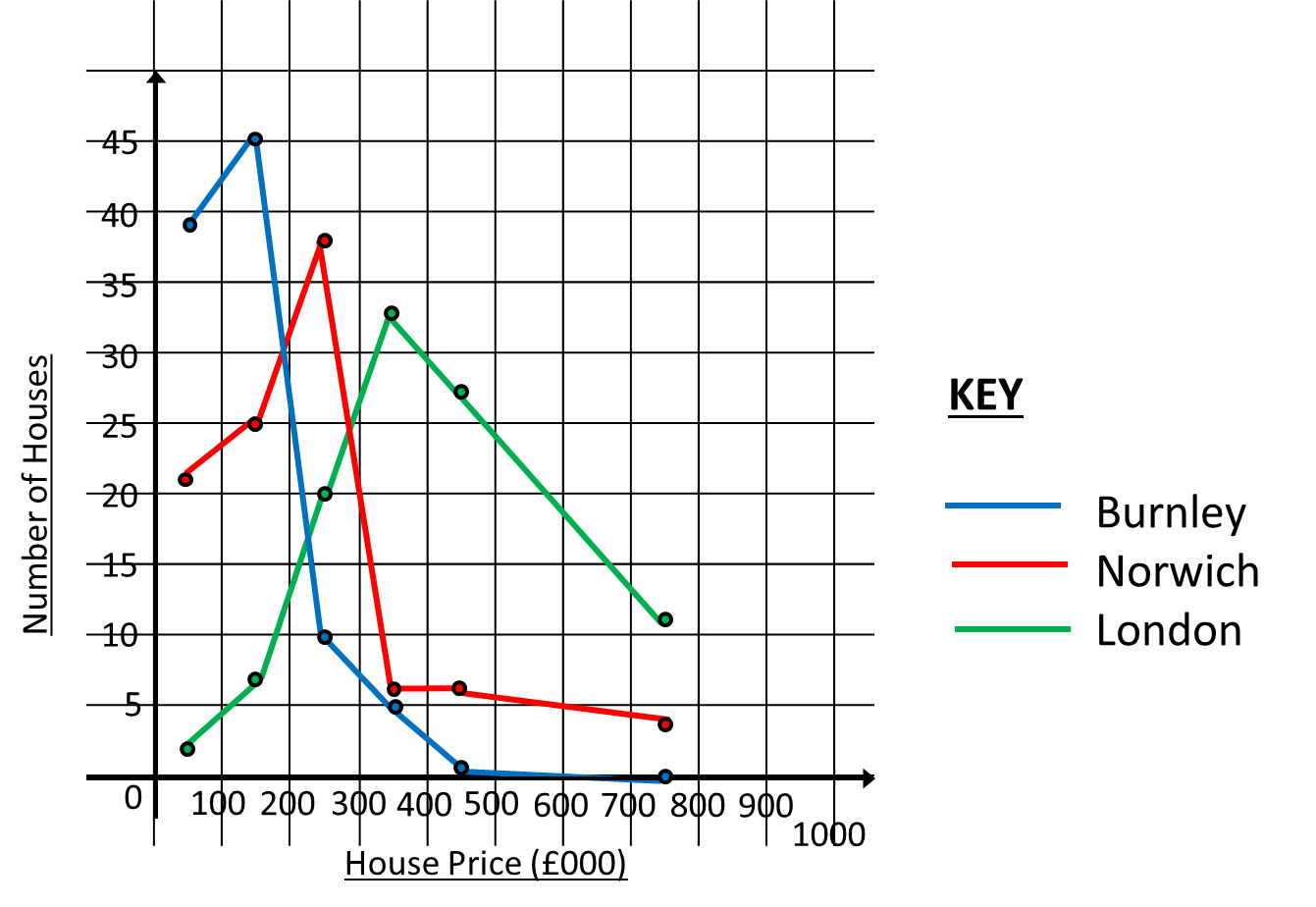